单击此处添加标题
单击这里添加您的副标题
汇报人：xiazaii
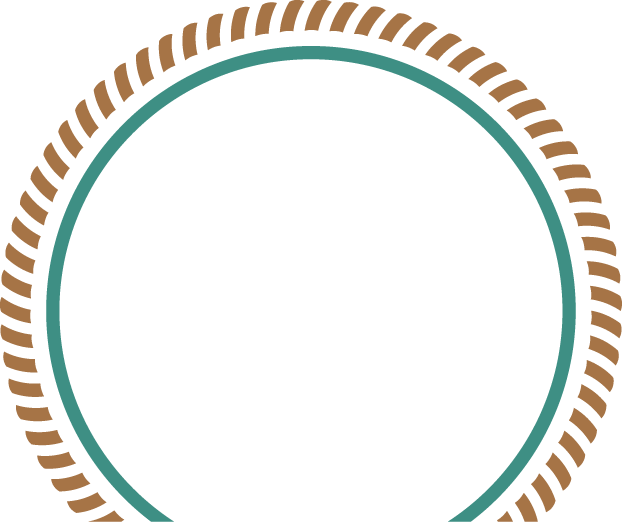 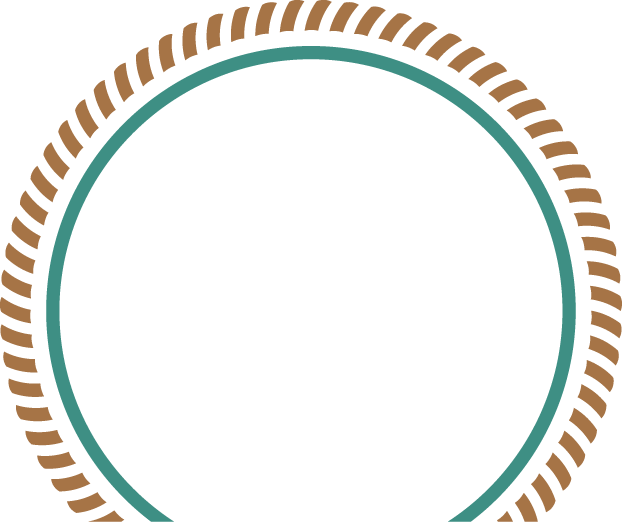 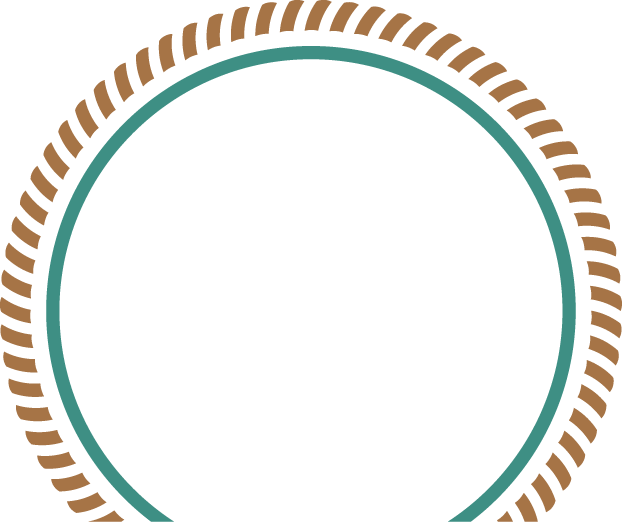 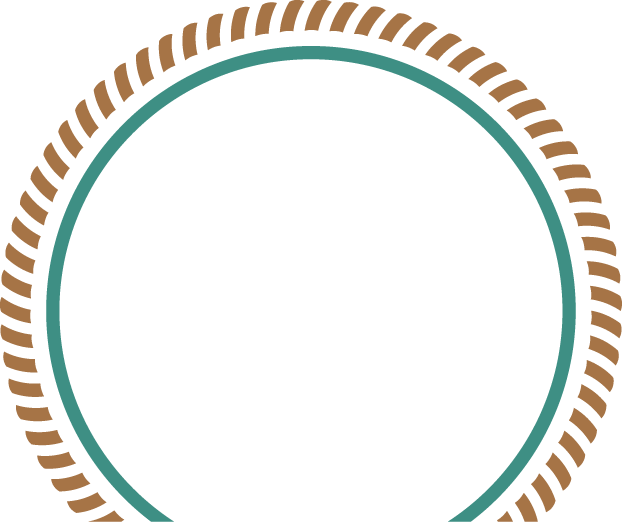 目 录
CONTENTS
01
单击此处添加标题
02
单击此处添加标题
03
单击此处添加标题
04
单击此处添加标题
01
单击此处添加标题
单击此处输入您的文本，单击此处输入您的文，本单击此处输入您的文本，本单击此处输入您的文本
单击添加标题
在此输入您的描述内容，在此输入您的描述内容在此输入您的描述内容
在此输入您的描述内容，在此输入您的描述内容在此输入您的描述内容
在此输入您的描述内容，在此输入您的描述内容在此输入您的描述内容
在此输入您的描述内容，在此输入您的描述内容在此输入您的描述内容
单击添加标题
在此输入您的描述内容，在此输入您的描述内容在此输入您的描述内容，在此输入您的描述内容
在此输入您的描述内容，在此输入您的描述内容在此输入您的描述内容，在此输入您的描述内容
在此输入您的描述内容，在此输入您的描述内容在此输入您的描述内容，在此输入您的描述内容
在此输入您的描述内容，在此输入您的描述内容在此输入您的描述内容，在此输入您的描述内容
在此输入您的文本
在此输入您的文本
在此输入您的文本
在此输入您的文本
单击添加标题
输入标题
在此输入您的描述内容，在此输入您的描述内容在此输入您的描述内容，在此输入您的描述内容，在此输入您的描述内容在此输入您的描述内容,在此输入您的描述内容，在此输入您的描述内容在此输入您的描述内容
02
单击此处添加标题
单击此处输入您的文本，单击此处输入您的文，本单击此处输入您的文本，本单击此处输入您的文本
单击添加标题
90%
80%
70%
60%
2011
2012
2013
2014
在此输入您的描述内容，在此输入您的描述内容
在此输入您的描述内容，在此输入您的描述内容
在此输入您的描述内容，在此输入您的描述内容
在此输入您的描述内容，在此输入您的描述内容
单击添加标题
关键词
关键词
关键词
关键词
关键词
单击此处输入文本，单击此处输入文本，单击此处输入文本，单击此处输入文本，单击此处输入文本，单击此处输入文本，单击此处输入文本，单击此处输入文本，单击此处输入文本，单击此处输入文本
单击添加标题
关键词
1
关键词
在此输入您的描述内容，在此输入您的描述内容在此输入您的描述内容在此输入您的描述内容在此输入您的描述内容
关键词
关键词
2
在此输入您的描述内容，在此输入您的描述内容在此输入您的描述内容在此输入您的描述内容在此输入您的描述内容
关键词
3
在此输入您的描述内容，在此输入您的描述内容在此输入您的描述内容在此输入您的描述内容在此输入您的描述内容
关键词
4
在此输入您的描述内容，在此输入您的描述内容在此输入您的描述内容在此输入您的描述内容在此输入您的描述内容
单击添加标题
关键词
关键词
在此输入您的描述内容，在此输入您的描述内容
在此输入您的描述内容，在此输入您的描述内容
关键词
关键词
在此输入您的描述内容，在此输入您的描述内容
在此输入您的描述内容，在此输入您的描述内容
关键词
关键词
在此输入您的描述内容，在此输入您的描述内容
在此输入您的描述内容，在此输入您的描述内容
单击添加标题
输入关键词
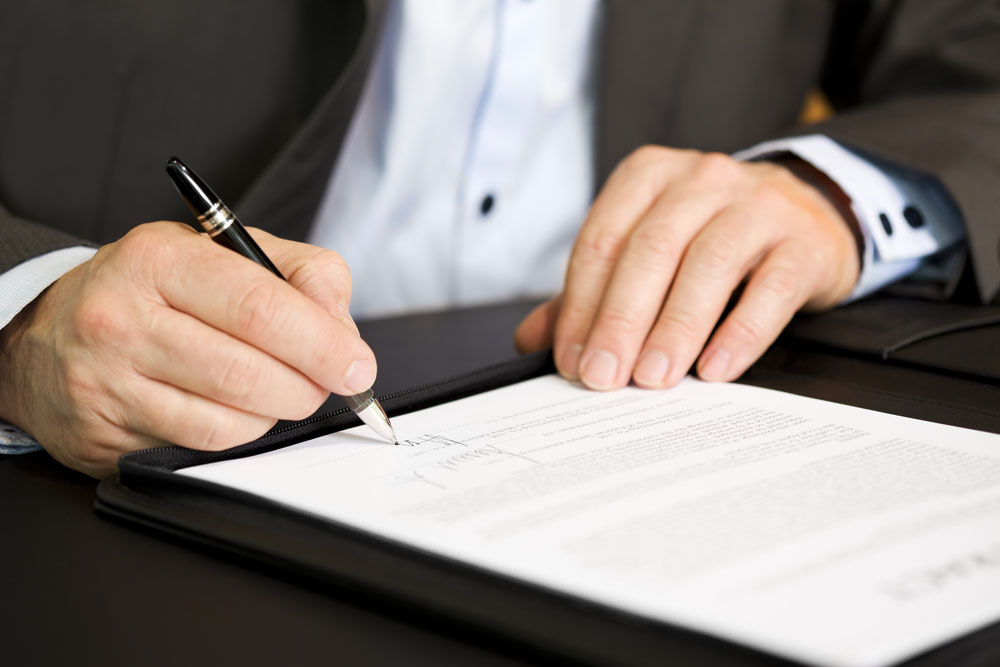 在此输入您的描述内容，在此输入您的描述内容在此输入您的描述内容在此输入您的描述内容在此输入您的描述内容在此输入您的描述内容在此输入您的描述内容在此输入您的描述内容
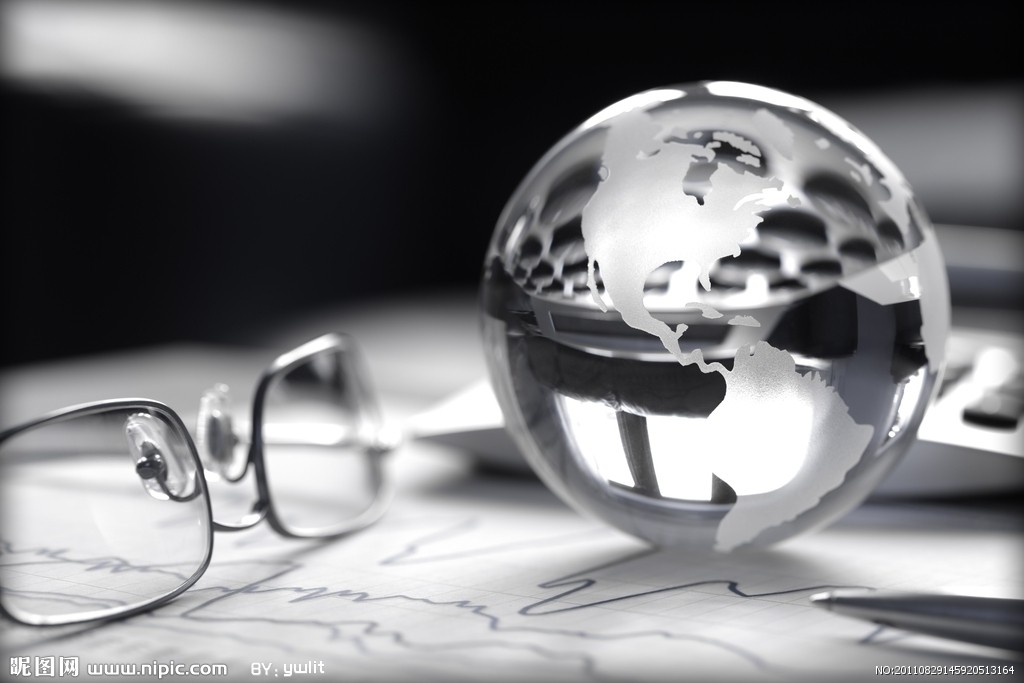 输入关键词
在此输入您的描述内容，在此输入您的描述内容在此输入您的描述内容在此输入您的描述内容在此输入您的描述内容在此输入您的描述内容在此输入您的描述内容在此输入您的描述内容
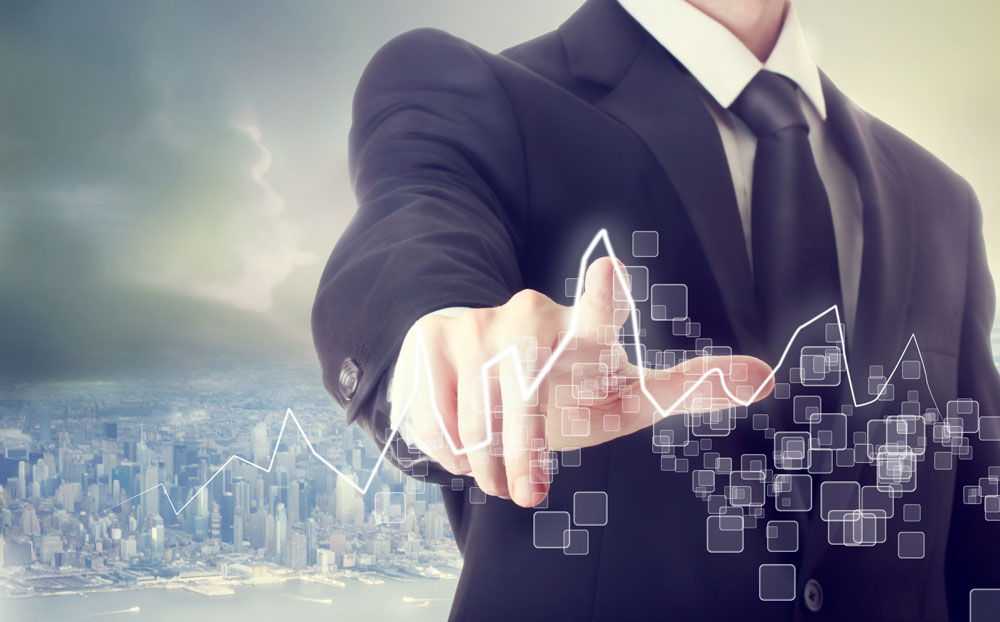 输入关键词
在此输入您的描述内容，在此输入您的描述内容在此输入您的描述内容在此输入您的描述内容在此输入您的描述内容在此输入您的描述内容在此输入您的描述内容在此输入您的描述内容
03
单击此处添加标题
单击此处输入您的文本，单击此处输入您的文，本单击此处输入您的文本，本单击此处输入您的文本
单击添加标题
小标题
在此输入您的描述内容，在此输入您的描述内容在此输入您的描述内容
小标题
在此输入您的描述内容，在此输入您的描述内容在此输入您的描述内容
小标题
在此输入您的描述内容，在此输入您的描述内容在此输入您的描述内容
小标题
在此输入您的描述内容，在此输入您的描述内容在此输入您的描述内容
单击添加标题
在此输入您的描述内容，在此输入您的描述内容在此输入您的描述内容
在此输入您的描述内容，在此输入您的描述内容在此输入您的描述内容
在此输入您的描述内容，在此输入您的描述内容在此输入您的描述内容
在此输入您的描述内容，在此输入您的描述内容在此输入您的描述内容
单击添加标题
单击此处输入文本，单击此处输入文本，单击此处输入文本，单击此处输入文本，单击此处输入文本，单击此处输入文本
单击此处输入文本，单击此处输入文本，单击此处输入文本，单击此处输入文本，单击此处输入文本，单击此处输入文本
关键词
01
关键词
关键词
04
关键词
02
单击此处输入文本，单击此处输入文本，单击此处输入文本，单击此处输入文本，单击此处输入文本，单击此处输入文本
单击此处输入文本，单击此处输入文本，单击此处输入文本，单击此处输入文本，单击此处输入文本，单击此处输入文本
03
关键词
关键词
关键词
单击添加标题
关键词
在此处输入您的文本，在此处输入您的文本，在此处输入您的文本在此处输入您的文本，在此处输入您的文本，在此处输入您的文本在此处输入您的文本，在此处输入您的文本，在此处输入您的文本在此处输入您的文本，在此处输入您的文本，在此处输入您的文本
单击添加标题
01
02
添加标题
添加标题
在此输入您的描述内容，在此输入您的内容，在此输入您的文本在此输入您的文本
在此输入您的描述内容，在此输入您的内容，在此输入您的文本在此输入您的文本
。
添加标题
单击此处输入您的文本单击此处输入您的文本
添加标题
添加标题
单击此处输入您的文本单击此处输入您的文本
单击此处输入您的文本单击此处输入您的文本
添加标题
04
03
添加标题
添加标题
单击此处输入您的文本单击此处输入您的文本
在此输入您的描述内容，在此输入您的内容，在此输入您的文本在此输入您的文本
在此输入您的描述内容，在此输入您的内容，在此输入您的文本在此输入您的文本
单击添加标题
此处添加标题
此处添加标题
此处添加标题
在此输入您的描述内容，在此输入您的描述内容在此输入您的描述内容在此输入您的描述内容在此输入您的描述内容
在此输入您的描述内容，在此输入您的描述内容在此输入您的描述内容在此输入您的描述内容在此输入您的描述内容
在此输入您的描述内容，在此输入您的描述内容在此输入您的描述内容在此输入您的描述内容在此输入您的描述内容
此处添加标题
此处添加标题
此处添加标题
在此输入您的描述内容，在此输入您的描述内容在此输入您的描述内容在此输入您的描述内容在此输入您的描述内容
在此输入您的描述内容，在此输入您的描述内容在此输入您的描述内容在此输入您的描述内容在此输入您的描述内容
在此输入您的描述内容，在此输入您的描述内容在此输入您的描述内容在此输入您的描述内容在此输入您的描述内容
单击添加标题
关键词
关键词
点击添加文字内容点击添加文字内容点击添加文字内容点击添加文字内容点击添加文字内容
点击添加文字内容点击添加文字内容点击添加文字内容点击添加文字内容点击添加文字内容
关键词
关键词
关键词
关键词
关键词
关键词
点击添加文字内容点击添加文字内容点击添加文字内容点击添加文字内容点击添加文字内容
点击添加文字内容点击添加文字内容点击添加文字内容点击添加文字内容点击添加文字内容
04
单击此处添加标题
单击此处输入您的文本，单击此处输入您的文，本单击此处输入您的文本，本单击此处输入您的文本
单击添加标题
关键词
关键词
关键词
关键词
输入标题
单击此处输入文本，单击此处输入文本，单击此处输入文本，单击此处输入文本，单击此处输入文本，单击此处输入文本，单击此处输入文本，单击此处输入文本，单击此处输入文本
单击添加标题
72%
单击此处输入文本，单击此处输入文本，单击此处输入文本
。
点击添加关键字
单击此处输入文本，单击此处输入文本，单击此处输入文本单击此处输入文本，单击此处输入文本，单击此处输入文本
28%
点击添加关键字
单击此处输入文本，单击此处输入文本，单击此处输入文本单击此处输入文本，单击此处输入文本，单击此处输入文本
单击添加标题
单击此处输入您的文本，单击此处输入您的文本，单击此处输入您的文本
单击此处输入您的文本，单击此处输入您的文本，单击此处输入您的文本，单击此处输入您的文本，单击此处输入您的文本，
单击此处输入您的文本，单击此处输入您的文本，单击此处输入您的文本
单击此处输入您的文本，单击此处输入您的文本，单击此处输入您的文本，单击此处输入您的文本，单击此处输入您的文本，
单击此处输入您的文本，单击此处输入您的文本，单击此处输入您的文本
单击此处输入您的文本，单击此处输入您的文本，单击此处输入您的文本
单击添加标题
小标题
单击此处输入文本
单击此处输入文本
单击此处输入文本
小标题
单击此处输入文本
单击此处输入文本
单击此处输入文本
小标题
单击此处输入文本
单击此处输入文本
单击此处输入文本
小标题
单击此处输入文本
单击此处输入文本
单击此处输入文本
单击添加标题
此处输入您的文本，在此处输入您的文本，在此处输入您的文本在此处输入您的文本，在此处输入您的文本
此处输入您的文本，在此处输入您的文本，在此处输入您的文本在此处输入您的文本，在此处输入您的文本
此处输入您的文本，在此处输入您的文本，在此处输入您的文本在此处输入您的文本，在此处输入您的文本
此处输入您的文本，在此处输入您的文本，在此处输入您的文本在此处输入您的文本，在此处输入您的文本
THANKS